Supervising APS Investigations  Involving Transnational Financial Fraud
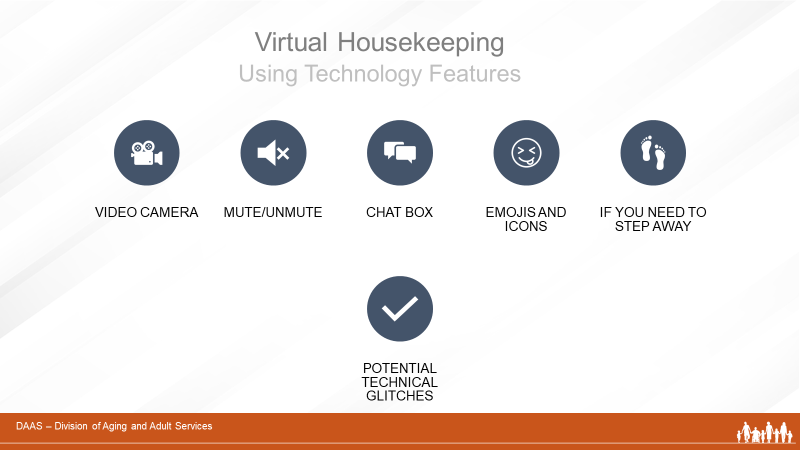 Supervising APS Investigations Involving Transnational Financial Fraud
Facilitator Name
Organization
Supervising APS Investigations  Involving Transnational Financial Fraud
Section One
Transnational Financial Fraud Crimes
Supervising APS Investigations  Involving  Transnational Financial Fraud
Supervising APS Investigations  Involving  Transnational Financial Fraud
Supervising APS Investigations Involving Transnational Financial Fraud
Learning Objectives
Describe four ways to help investigators practice financial fraud prevention with APS clients. 
Identify three roadblocks commonly experienced during APS investigations of financial fraud crimes. 
Identify three strategies for helping investigators to address common roadblocks. 
Identify two action steps to share with investigators assisting repeat victims.
Supervising APS Investigations Involving Transnational Financial Fraud
Resource Guide for Victims, Families and Providers             
Contacts for reporting and victim assistance

Financial fraud articles by type

Risk factors for victimization

Taking Action: An Advocate’s Guide to Assisting Victims of Financial Fraud
Supervising APS Investigations Involving Transnational Financial Fraud
Section Two
Role of the APS Supervisor
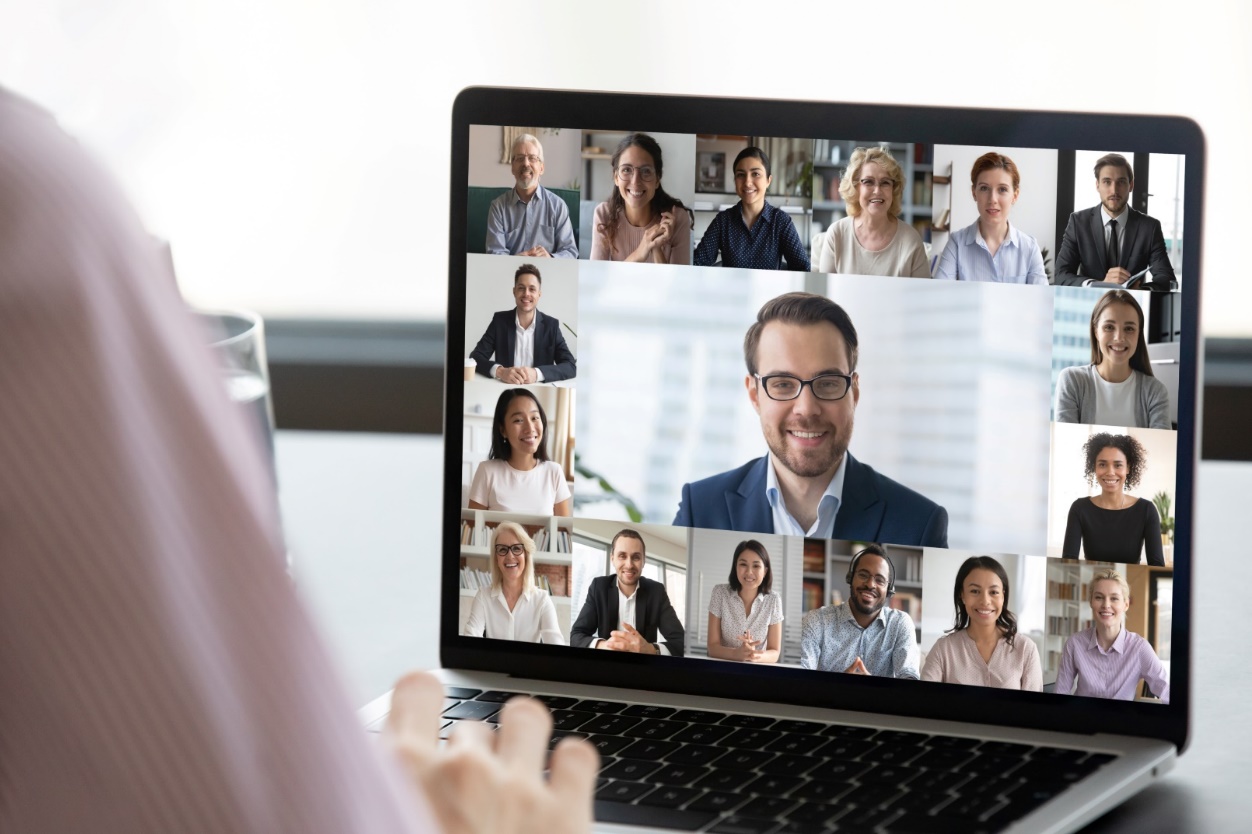 Supervising APS Investigations Involving Transnational Financial Fraud
Two Key Messages . . .
2. Prevention
1.  Community Collaboration
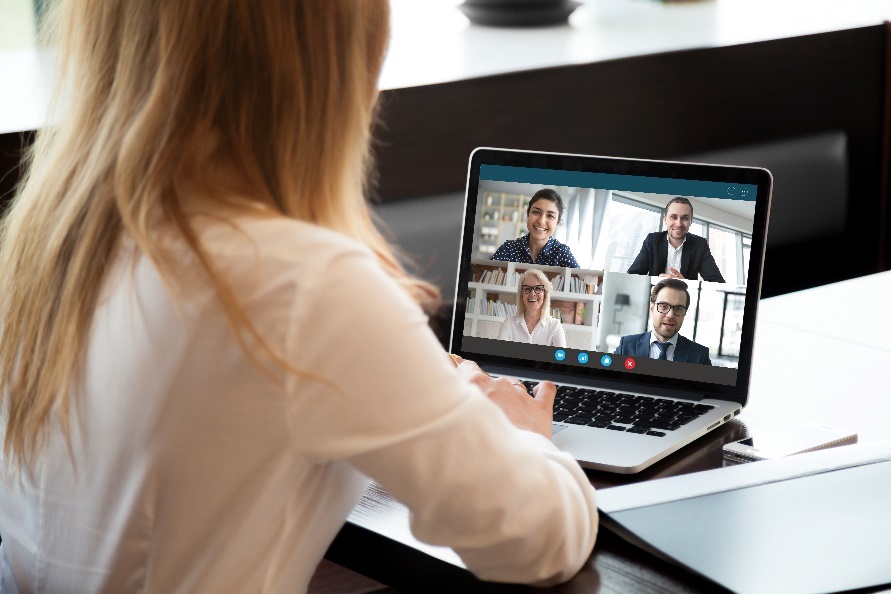 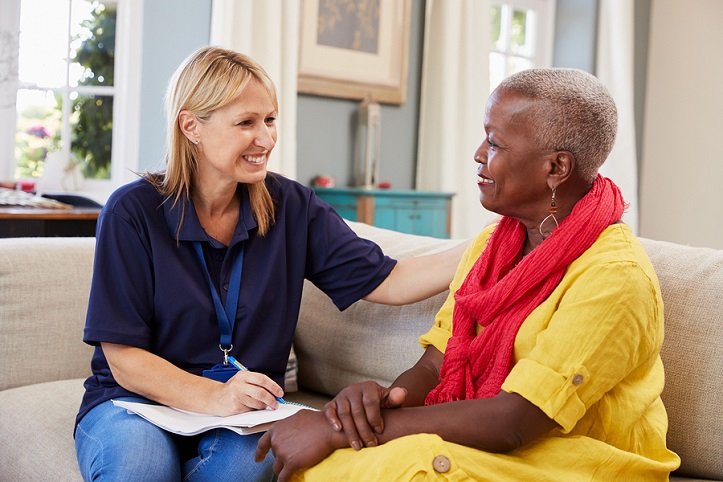 Supervising APS Investigations Involving Transnational Financial Fraud
Using Collaboration and Prevention Strategies
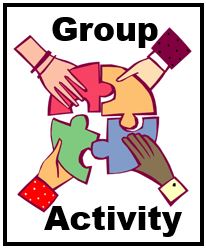 1. Break into small groups with an assigned spokesperson.
2. Take 10 min. to list actions you have taken (or could take) with    your investigators to promote:
       -  Collaboration with community partners
       -  Prevention strategies with APS clients 
3. Reconvene and share your responses with the full group.
Supervising APS Investigations Involving Transnational Financial Fraud
Promoting Community Collaboration
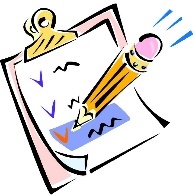 Small Group Reports
Supervising APS Investigations Involving Transnational Financial Fraud
Collaboration with Community Partners
Law Enforcement and Financial Institutions
MDTs and FAST teams
Civil Legal Services
Area Agencies on Aging
Senior Centers
AARP “Fraud Fighters”
Senior Medicare Patrol Volunteers
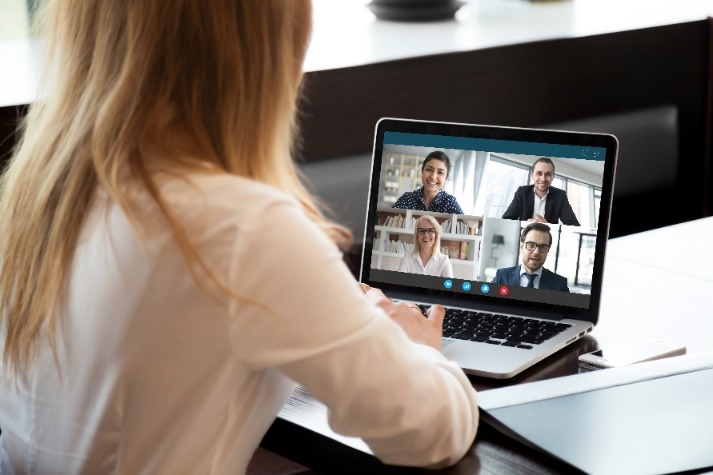 Use team meetings to share new information and contacts.
Supervising  APS Investigations Involving Transnational Financial Fraud
Encouraging Prevention Strategies
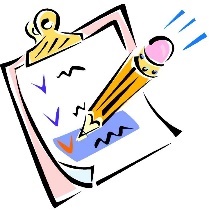 Small Group Reports
Supervising APS Investigations Involving Transnational Financial Fraud
Prevention Strategies with APS Clients
View All Clients as Potential Victims!
  
Ask about:
Internet use
Social media activity
On-line purchasing habits
Awareness of financial fraud “red flags” 
Use of credit cards 

Share information about: 
Safe practices
Current fraud schemes in the area
Local groups that offer education
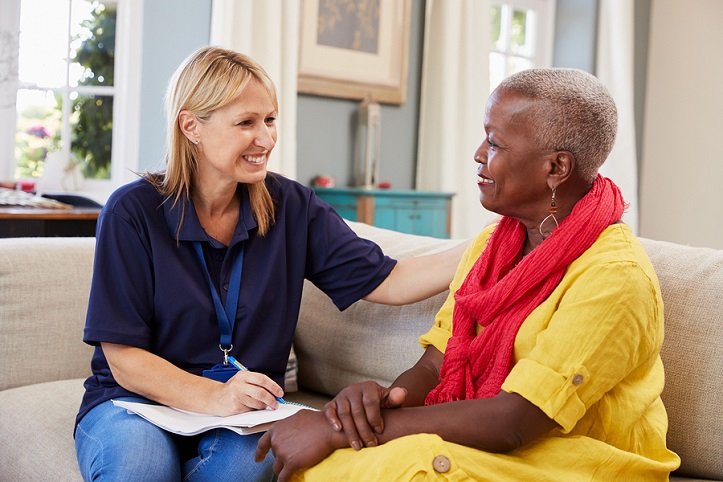 Supervising  APS Investigations Involving Transnational Financial Fraud
Supervisory Tasks
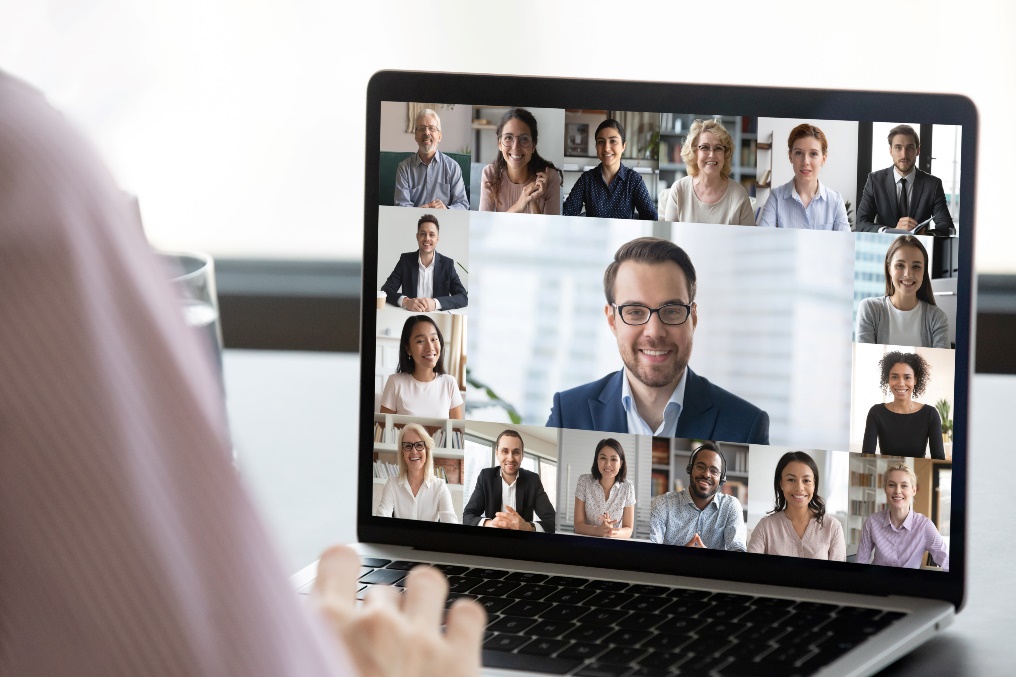 Training
Monitoring Progress
Coaching & Mentoring
Providing Feedback
Supervising  APS Investigations Involving Transnational Financial Fraud
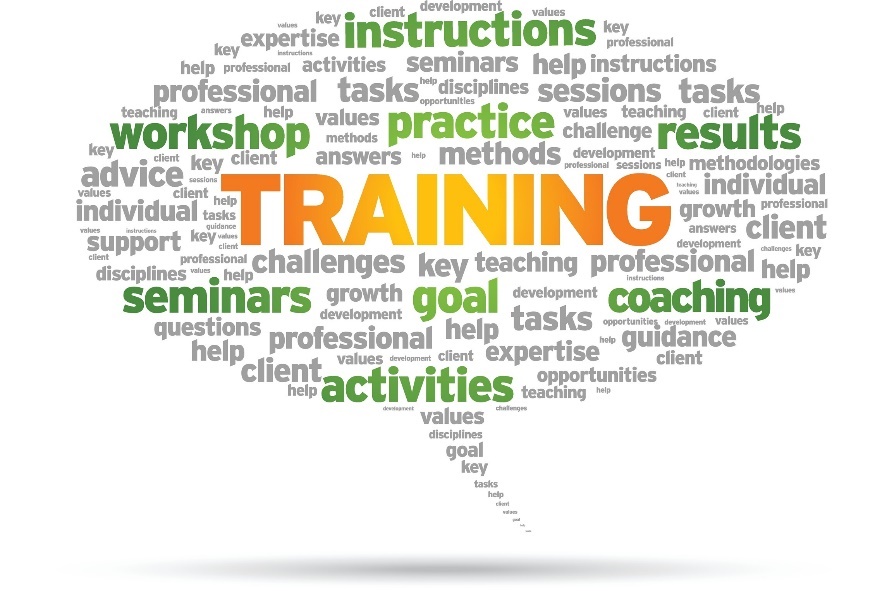 Supervising  APS Investigations Involving Transnational Financial Fraud
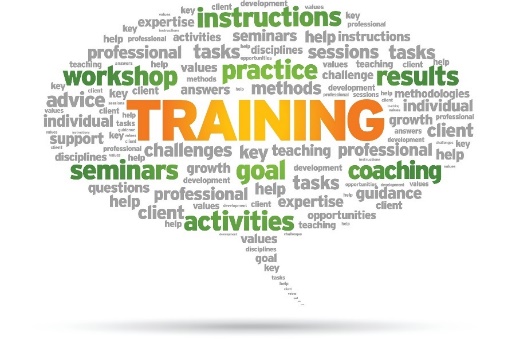 Training for New Investigators
Reading assignments and activities
Case reviews with supervisor or experienced investigator
Structured observations followed by debriefing
Shadowing an experienced investigator in the field
Supervising APS Investigations Involving Transnational Financial Fraud
Training for Experienced Investigators
Case consultations
Coaching and mentoring
Participation in MDT or FAST
Conferences and workshops
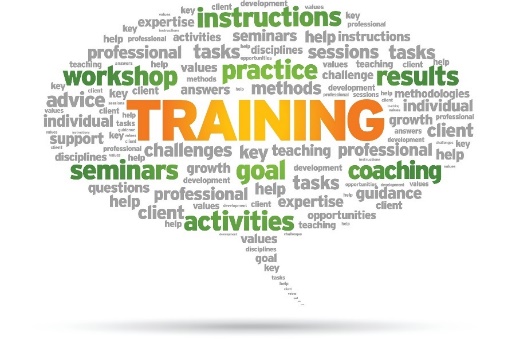 Supervising APS Investigations Involving Transnational Financial Fraud
Monitoring Progress
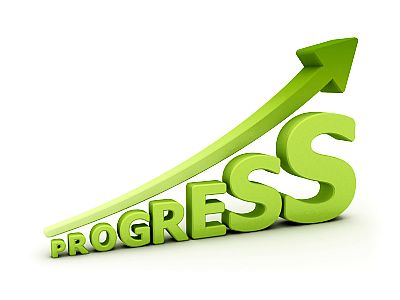 1:1 Case Consultations
Review Documentation
Supervisor Observation
Other?
Supervising APS Investigations Involving Transnational Financial Fraud
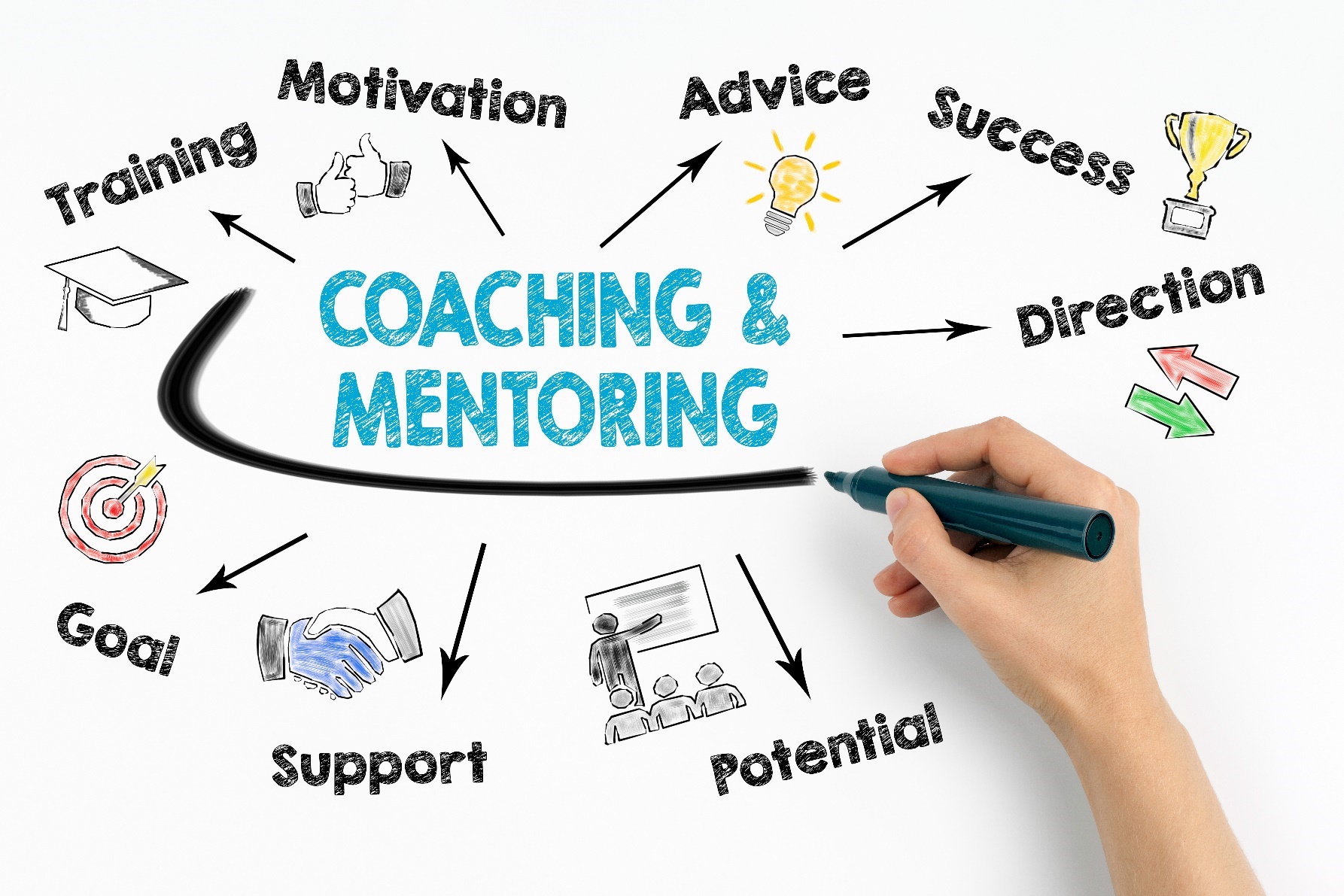 Supervising APS Investigations Involving Transnational Financial Fraud
Providing Feedback
Use direct observations or debriefings to gather information

Provide factual and concrete information

Emphasize the positives as well as areas to work on.
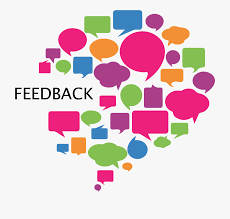 Supervising APS Investigations Involving Transnational Financial Fraud
Section Three
Addressing Common Roadblocks
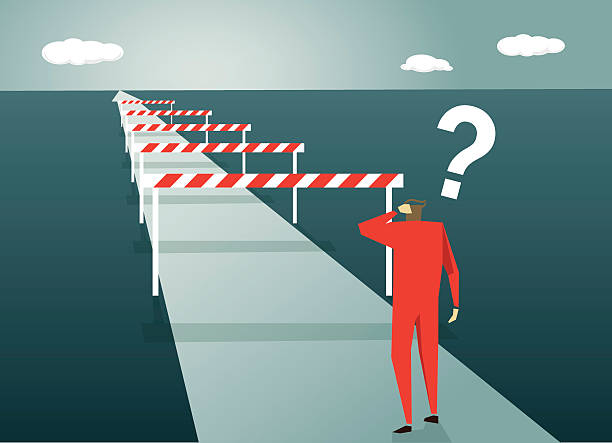 Supervising APS Investigations Involving Transnational Financial Fraud
Addressing Common Roadblocks
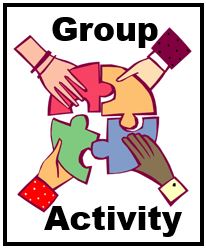 1.  Break into small groups with an assigned spokesperson.
List 3-4 roadblocks that your investigators haveexperienced during investigations. (ex. victim denial)
Next share strategies for addressing each roadblock.
Reconvene and share your responses with the full group.
15-minutes for discussion with a 5-min. warning.
Supervising APS Investigations Involving Transnational Financial Fraud
Common Roadblocks
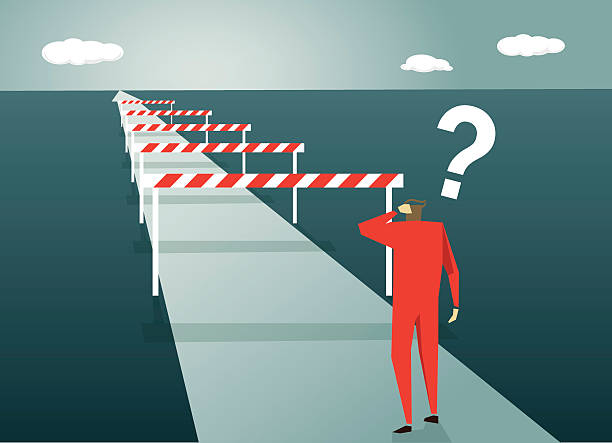 Difficulty Getting Information
from victims
from other providers
Questions About Capacity
Continued Involvement with Perpetrators
Client Becomes a Witness
Others?
Supervising APS Investigations Involving Transnational Financial Fraud
Questions and Steps to Explore with Investigators
During the initial assessment
Addressing financial safety 
Making reports
Assessing financial impact
Assessing emotional impact
Preventing re-victimization
Assisting repeat victims
Supervising APS Investigations Involving Transnational Financial Fraud
Questions to Explore During Initial Assessment
How does the victim view the perpetrator?
Admitting or denying involvement? 
Has financial theft occurred?  
Has personally identifiable information (PII) been compromised? 
Were threats involved? 
Does the victim understand the nature of the fraud and can they describe it?
How do they refer to the perpetrator/s if at all.
Supervising APS Investigations Involving Transnational Financial
Addressing Financial Safety
Has the client notified their financial instution?
Is the client able to pay for their mortgage, rent and utilities?
Is the client able to pay for food? 
Does the client need help to contact creditors to discuss payment options and to create a plan so they don’t unexpectedly lose electricity, water, or their housing as an indirect result of the exploitation?
Supervising APS Investigations Involving Transnational Financial Fraud
Making Reports
Have reports been filed as required by mandatory reporting laws and your agency’s policies and procedures? 
Is relevant information being recorded - including the number of perpetrators, type of scams, length of time that the client was interacting with perpetrator(s), when and how often contact was made, and how much money was stolen?  
Does the client need help keeping this information organized to assist with reporting? 
Does the client want to report?  Do they need help? (Ex. law enforcement, EJC, National Elder Fraud Hotline.)
Supervising APS Investigations Involving Transnational Financial Fraud
Assessing Financial Impact
Has information been gathered on the extent of the exploitation by checking bank accounts, credit card statements, other finances?
Would requesting a credit report from Equifax, Experian, and TransUnion be helpful?  (annualcreditreport.com or call 1-877-322-8228)
 Have breached accounts been closed? 
Are referrals needed?  (If losses are great, victims can be referred to nonprofit consumer credit counseling programs, to US Bankruptcy Court for guidance, or to IRS Tax Advocate.)
Supervising APS Investigations Involving Transnational Financial Fraud
Assessing Emotional Impact
What support systems are available for the client?
Does the client need psychological or counseling support? 
What underlying issues need to be addressed? (ex. loneliness, depression, guilt, capacity issues, fear) 
Would an on line or in person support groups be helpful? 
Would a referral to other trusted partners be helpful?  
Has the Victims of Crime Act (VOCA) been considered as a source of assistance?
Supervising APS Investigations Involving Transnational Financial Fraud
Preventing Re-Victimization
Is a multidisciplinary team review needed?
 Is more rapport-building needed?   - Recognize that a one-time-intervention is not enough
Can the victim use technology safely and stay safe on-line? 
Has the client been advised to change phone numbers, email addresses, and passwords on accounts? To protect profiles and privacy settings on social media accounts and bank accounts?
Would a free, one-year fraud alert at one of the three credit bureaus be helpful?
Does the client use two-factor authentication for finances?
Supervising APS Investigations Involving Transnational Financial Fraud
Assisting Repeat Victims
Can victims agree to stop sending money?
Is more rapport and trust needed?     - Always address their concerns first        - Use open-ended questions and structured questions 
Are active listening skills being used?  Are victims allowed to talk without interruption? 
Are victims aware that they are not alone? (There are many other victims.)
Have cultural impacts been considered? 
Have they been acknowledged and thanked for engaging with the investigator?
Supervising APS Investigations Involving Transnational Financial Fraud
Case Scenarios
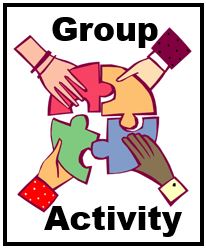 1. Break into small groups with an assigned spokesperson.
2. Review Case Scenario #1 on Page 19 of Participant Guide.
3. Take 15 min. to answer the two questions following the scenario.
4. Reconvene and compare answers with full group. 
5. Repeat process with Case Scenario #2 – Page 21.  
6. If time permits, repeat with Case Scenario #3 – Page 23.
Supervising APS Investigations Involving Transnational Financial Fraud
Summary
Transnational financial fraud crimes are a growing threat.
Multi-disciplinary collaboration offers the most effective response. 
APS professionals can help clients and victims by using prevention, intervention and recovery strategies. 
APS supervisors provide the supports that allow APS investigators to work effectively with clients, those that are victims and their families.
Thank you for attending!
[Speaker Notes: Example with other partner agencies]